Наглядно-дидактический материал для детей старшего дошкольного возраста «Растительный мир Прибайкалья»
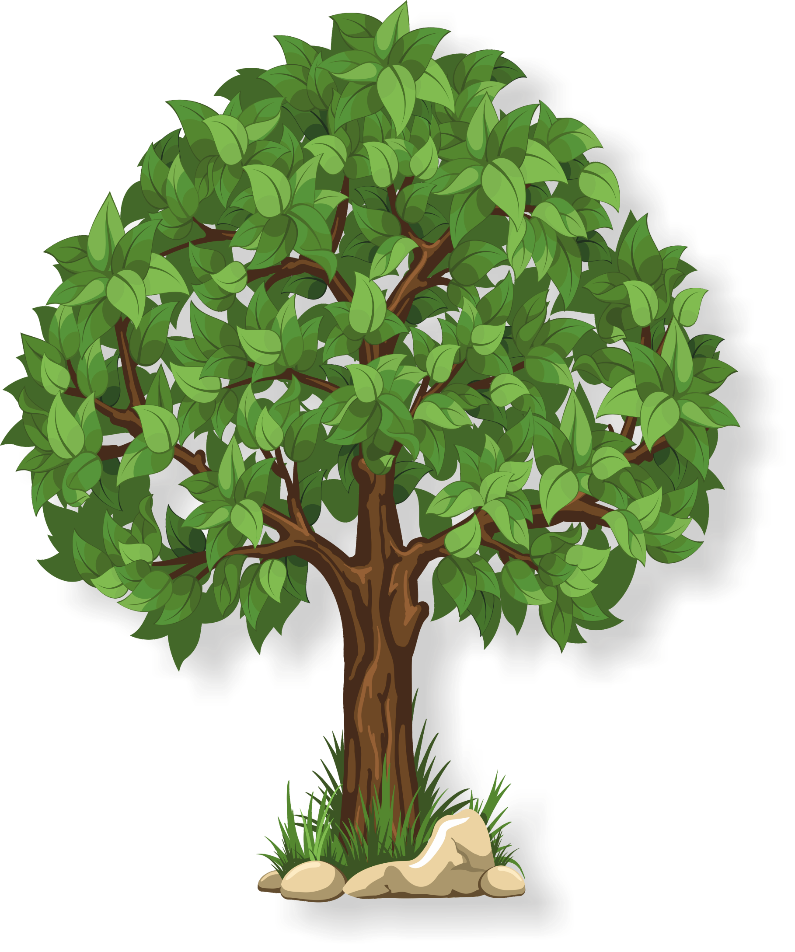 Подготовила:
Розенраух Т.Ю., воспитатель
МБДОУ г. Иркутска детского сада № 151
Трава
Игра «Я знаю три названия»
Кустарники
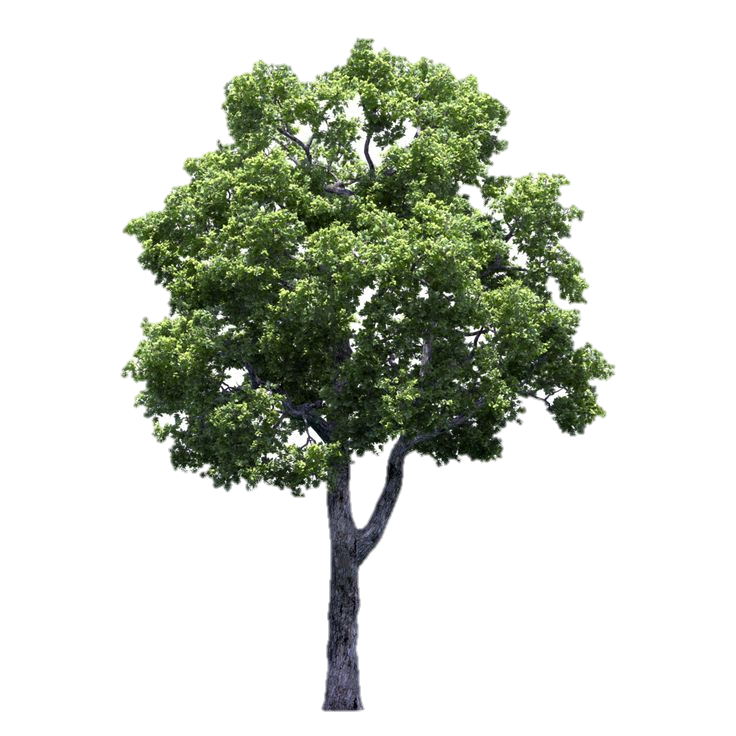 Деревья
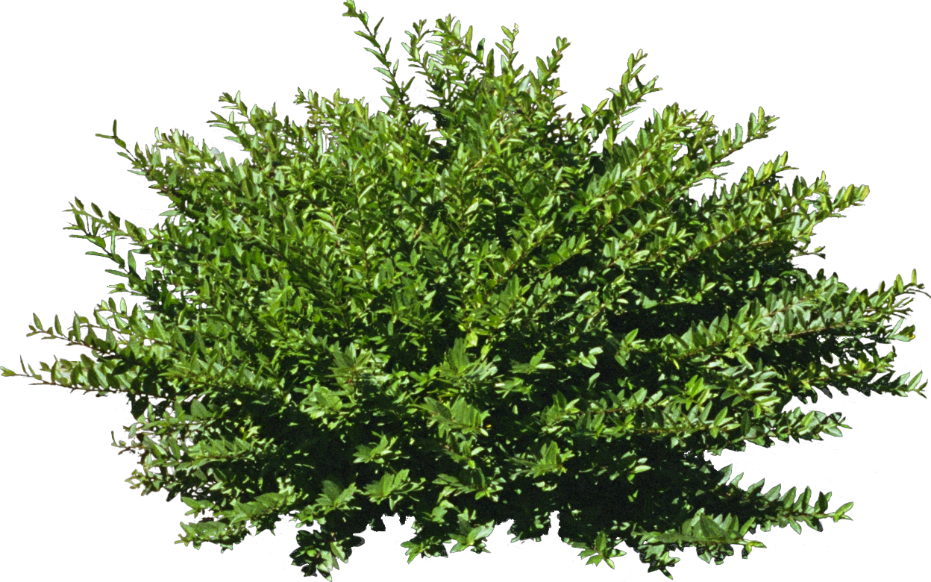 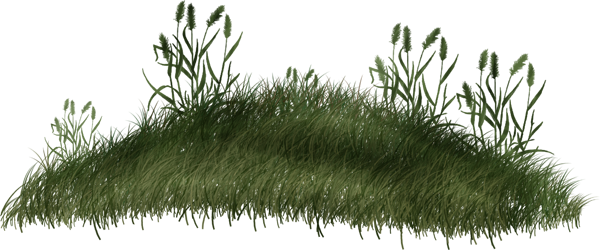 Лес
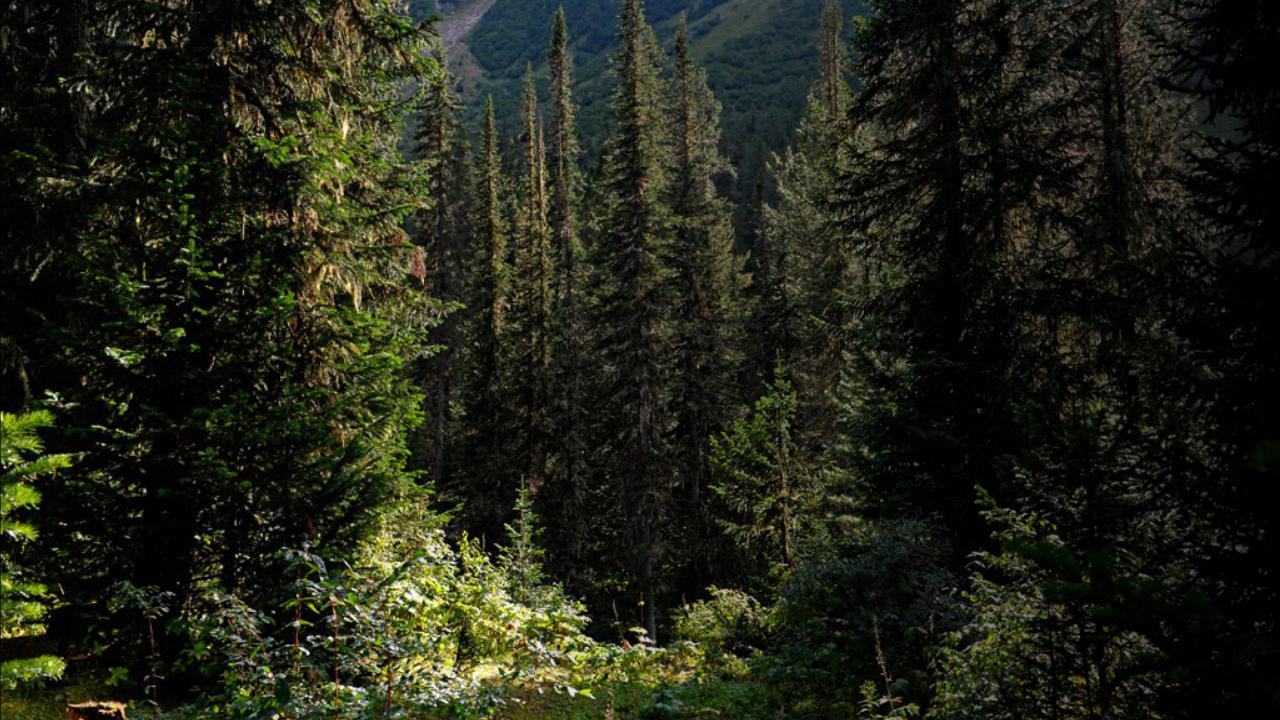 Богатырь стоит богат, угощает всех ребят: 
Ваню – земляникой, 
Таню – костяникой, 
Машеньку – орешком,
Петю – сыроежкой, Катеньку – малиной, 
А Васю – хворостиной.
Луг
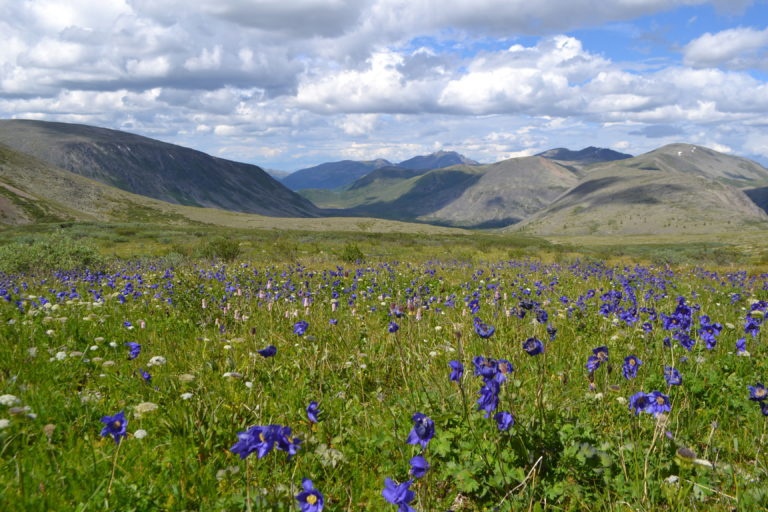 Частенько, при любой погоде 
Люблю гулять я на природе.
Беру с собою свой сачок:
Вдруг – бабочка, а вдруг – жучок.
Красивых столько там цветов!
Туда пойти всегда готов.
Ее не тронул деда плуг.
Там был, и есть, и будет…
Деревья Прибайкалья
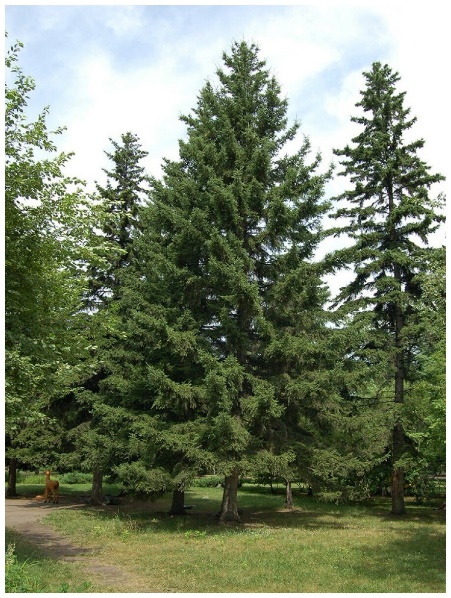 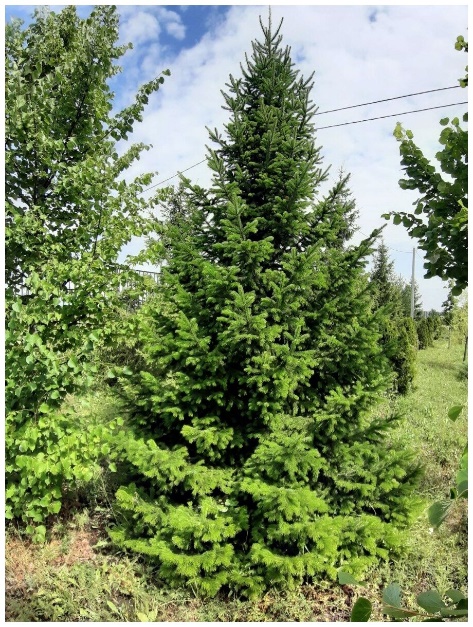 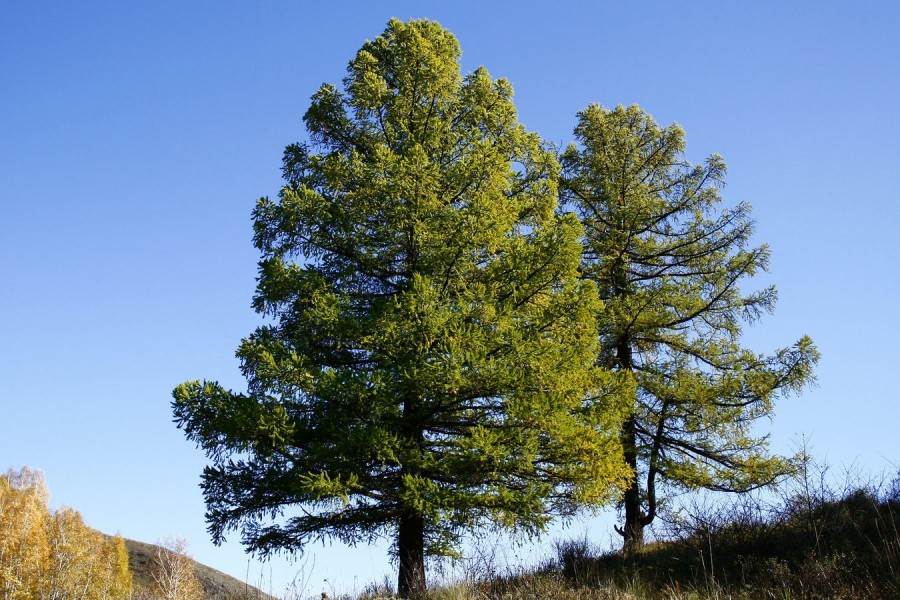 Ель Сибирская
Лиственница
Пихта Сибирская
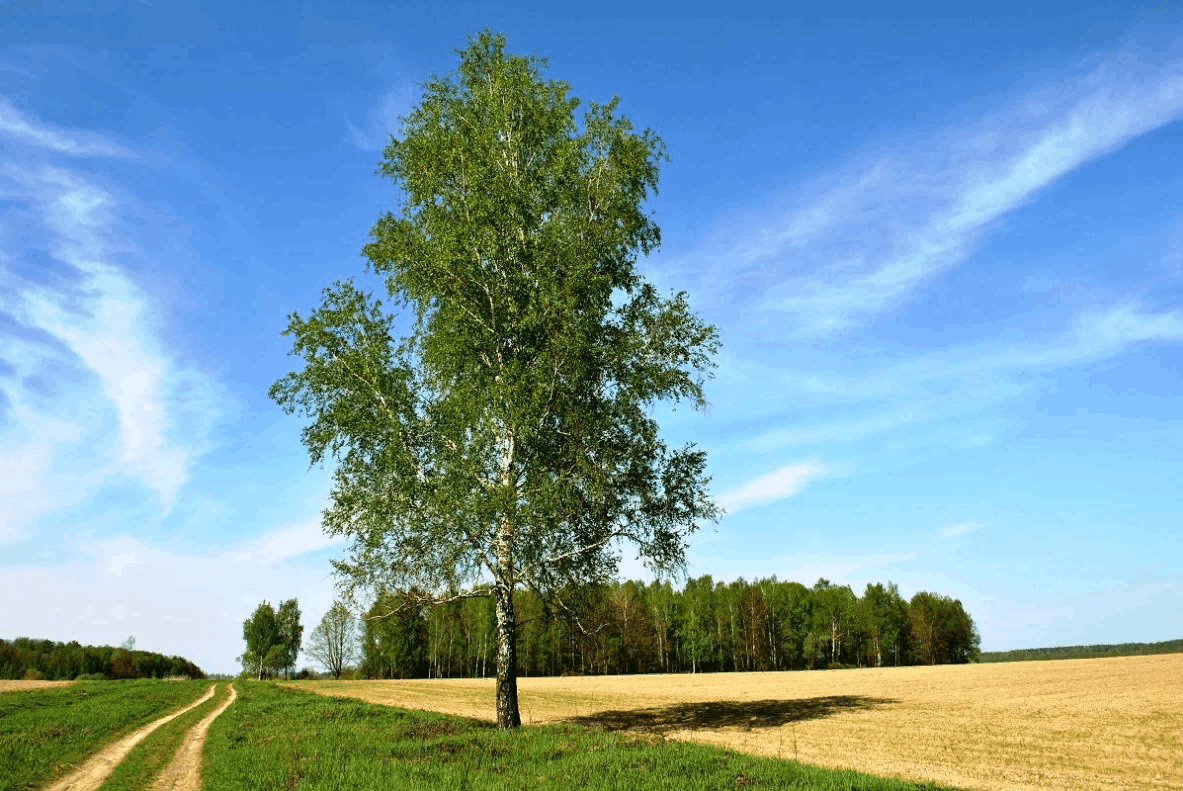 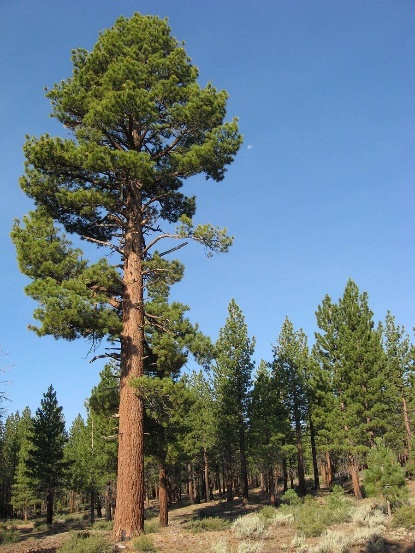 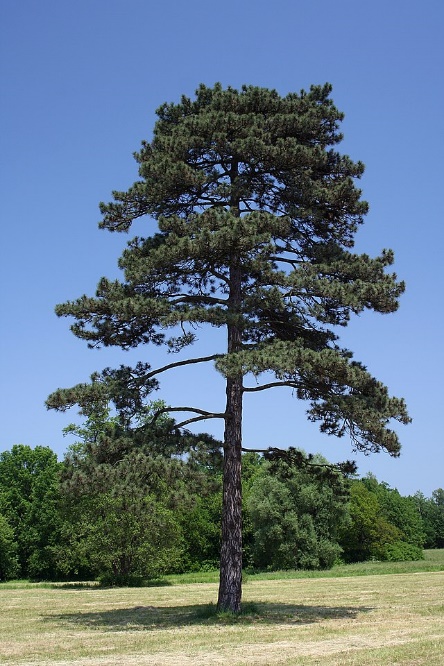 Кедр
Береза
Сосна
Что такое шагающие деревья?
У ходульных деревьев корневая шейка и стволы подняты над почвой на значительную высоту, до 2-3 м, и поэтому стоят на корнях, как на ходулях. Словно драгоценность их стволы удерживаются над землёй множественными причудливыми корнями-опорами. Глядя на некоторые из них, кажется, что деревья куда-то идут
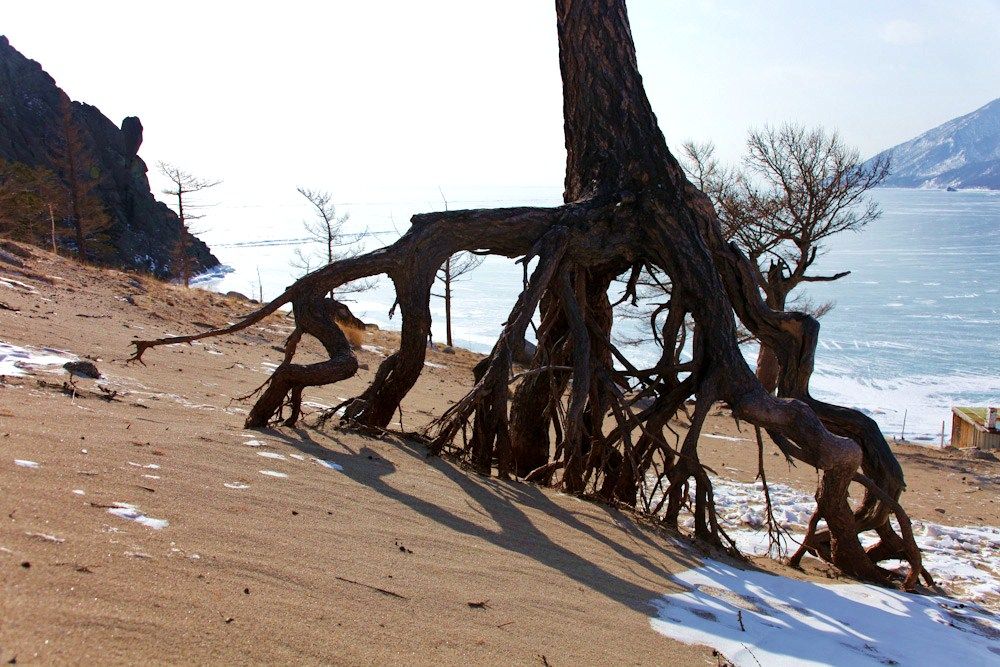 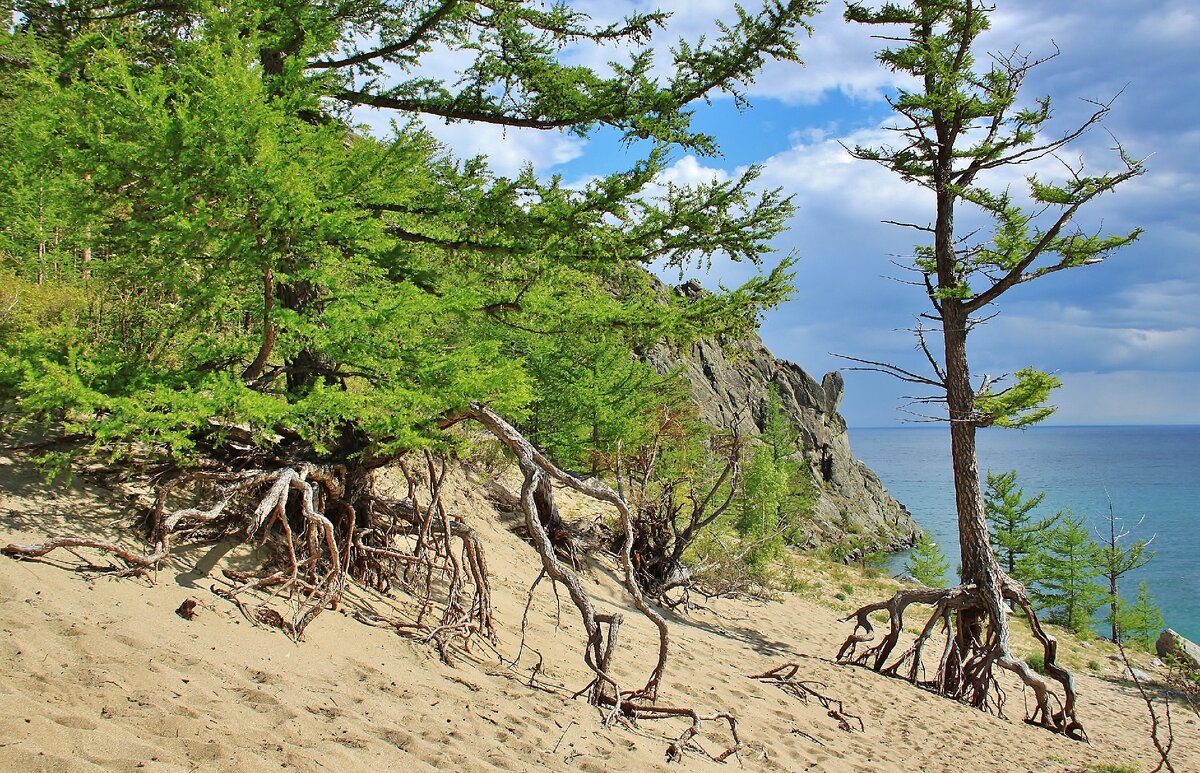 Кустарники Прибайкалья
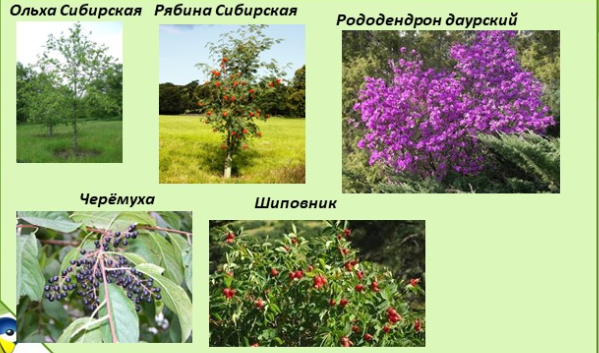 Травянистые растения Прибайкалья
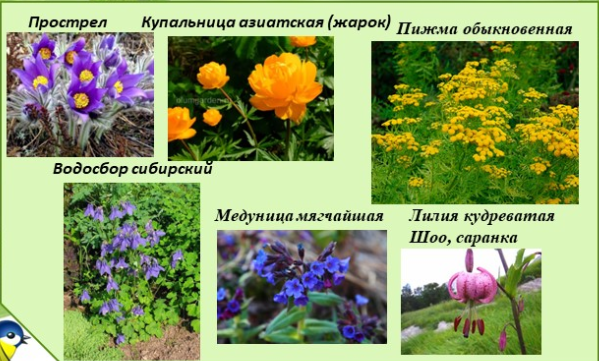 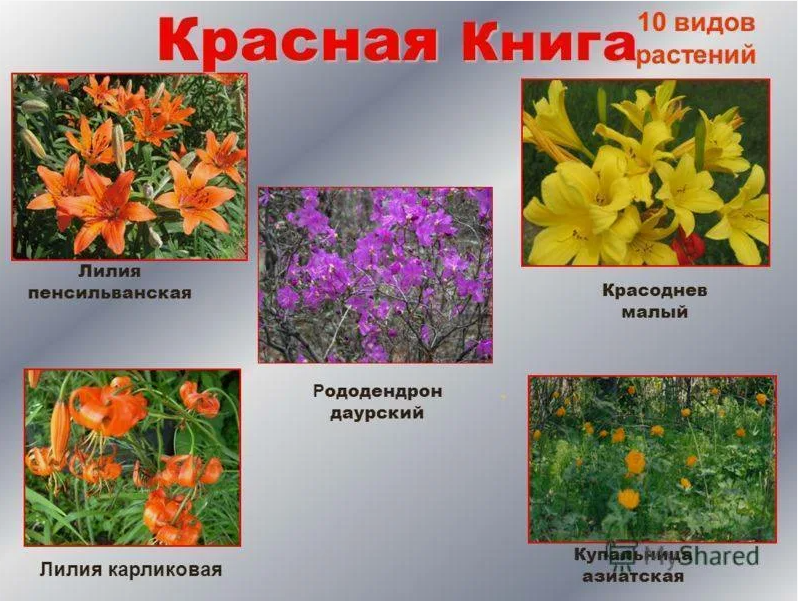